Mesterséges Intelligencia I.
Elérhetőség
Tematika
A mesterséges intelligencia fogalma, részterületei. A mesterséges intelligencia alapjai, története. A gyenge és az erős MI. Problémák megoldása egy ügynök (ágens) segítségével. Intelligens ügynök. Néhány egyszerű, mesterséges intelligenciához tartozó feladat.
Feladatreprezentáció állapottérrel: állapottér reprezentáció gráffal, a reprezentációs gráf fává alakítása. 
Produkciós rendszer és a heurisztika: produkciós rendszer komponensei Heurisztika alkalmazása, a heurisztika fogalma, a heurisztika és a megoldás költsége, előre és visszafelé haladó működés
Tematika
Vezérlési stratégiák: Nem módosítható  vezérlési stratégiák, visszalépéses vezérlési stratégia, gráf kereső vezérlési stratégia, Informálatlan és heurisztikus keresések:
•	 Nem informált kereső eljárások. Szélességben (depth first)/mélységben (breadth first) először, egyenletes költségű keresés. Mélységkorlátozott, iteratívan mélyülő keresés. Kétirányú keresések. Ismételt állapotok elkerülése. Kényszerek kielégítése.
•	 Heurisztikus keresések: legjobbat először (best fit) keresés. Az A és az A* algoritmusok, legfontosabb tulajdonságaik. Az informáltság fogalma és következményei. Monotonitás. Memóriakorlátozott keresés. Iteratívan javító algoritmusok.

  Feladatmegoldás problémaredukcióval. ÉS/VAGY gráfok. Keresés és vagy gráfokon.
Tematika
Kétszemélyes játékok: Grundy Tac-Tix, amőba, NIM.Hex, Othello.
A teljes játék-fa kiértékelése: A kétszemélyes játékok reprezentációja gráffal, nyerő stratégia létezése és meghatározása, nyerő stratégia meghatározása ÉS/VAGY fával.
 A játékfa részleges kiértékelése: minimax eljárás az alfa-béta nyesés. Néhány játékprogram elemzése. Véletlen elemet is tartalmazó játékok.
  Bizonytalansággal terhelt problémák. A statisztikus alakfelismerés alapfogalmai: a Bayes tétel használata. Bayes hálózatok. Időbeli folyamatok, rejtett Markov modell. Beszédfelismerés.
Egyszerű döntések meghozatala.
Tematika
Automatikus tételbizonyítás: 
Tételbizonyítás az ítéletkalkulusban: szintaxis és szemantika, a kielégíthetőségi tulajdonság, formulák ekvivalenciája,  logikai következmény, a tételbizonyítás néhány módszere, Quine-, Wang algoritmusa, formális levezetés, konjunktív normálforma, rezolúció.
Elsőrendű logika alapfogalmai: szintaxis és szemantika, termek, atomi mondatok, összetett mondatok, kvantorok. A kielégíthetőségi tulajdonság. Ekvivalencia. A logikai következmény. A formulák klóz alakja. Az egyesítési algoritmus. Rezolúció.
A rezolúció hatékonyságának növelése: rezolúciós stratégiák, szélességi keresés, támogató halmaz startégiája, lineáris input stratégia, ősre korlátozott stratégia, egységklóz stratégia, bináris rezolúció, egyszerűsítő stratégiák
Ajánlott irodalom
S. Russell, P. Norvig: Artificial Intelligence, A Modern Approach, Prentice Hall, 1995. Magyar fordítása: Mesterséges intelligencia modern megközelítésben, PANEM, 2000
Mesterséges Intelligencia (Szerk. Futó Iván), Aula Kiadó, 1999
Fekete I., Gregorics T., Nagy S.: Bevezetés a mesterséges intelligenciába, LSI Oktató Központ
Kiegészítő irodalom
Barr, E. A. Feigenbaum: The handbook of Artificial Intelligence, I., Addison Wesley 1989
E. Rich, K. Knight: Artificial intelligence, McGraw-Hill, 1991
P. H. Winston: Artificial Intelligence, Addison-Wesley 1992
M. Ginsberg: Essentials of Artificial Intelligence, Morgan Kaufman, 1993
Mérő László: Új észjárások (Tercium kiadó 2001.)
A kurzus teljesítésének feltételei
Gyakorlat ponthatárok
0 - 19 pont : elégtelen (1)
20 - 24 pont : elégséges (2)
25 - 29 pont : közepes (3)
30 - 34 pont : jó (4)
35 - 40 pont : jeles (5)
A vizsga (kollokvium) teljesítésének feltételei
Csak az a hallgató vizsgázhat az ETR-ben meghirdetett vizsganapokon, aki a gyakorlatot teljesítette.

 A vizsga írásbeli és 4-6 tételt kell kidolgozni.
Vizsga ponthatárok
0 - 29 pont : elégtelen (1)
30 - 34 pont : elégséges (2)
35 - 44 pont : közepes (3)
45 -54 pont : jó (4)
55 - 60 pont : jeles (5)
MI alkalmazás területei
ÍRÁSFELISERÉS
	ORC – optikai karakter felismerés

BESZÉDFELISMERÉS
	beszélt szövegből text file
	a betűk nem azonos módon ejtődnek ki (fonémák jelalakjai különböznek egymástól)
	hol a szavak között a szünet, és hol a betűk között? (nehezebb a betűfeldolgozás)
MI alkalmazás területei
ÚTVONALKERESÉS
	Pl.: Szegedről Párizsba   –   útvonal javaslat (leggyorsabb, legrövidebb, legkevesebb fogyasztás…)
	adatbázis   –   gráf  gráf csomópontjai s városok, gráf bejárása
	keresőeljárás   –   dijkstra
	GPS – általános helyzetérzékelő (műholdas)
MI alkalmazás területei
JÁTÉKOK
	sakk, reversi
	a programok felveszik-e a versenyt az emberrel?

ROBOTIKA
	autógyártás
	űrkutatás (definiálatlan körülmények között is működniük kell)
	Csernobil
	háztartási robotok
MI alkalmazás területei
WEB-KERESÉS
	kulcsszavas keresés
	tematikus keresés (nem csak egy szót talál meg, hanem a szöveg értelme alapján keres)
MI definíció
Intelligencia:
	értelmi felfogóképesség, ítélőképesség

Mesterséges:
	emberi tevékenységgel, beavatkozással alkotott, előidézett, történő.
MI definíció
az a tudományág, ami azzal foglalkozik, hogy hogyan lehet megtanítani a számítógépet emberi képességekre

eljárásokat kidolgozni ehhez

mérés: mennyire voltunk eredményesek
MI definíció
1: Izgalmas újszerű kísérlet, hogy a számítógépet gondolkodásra késztessük… tudatos gépek, e fogalom teljes és szószerű értelmében (Haugeland, 1985)

2: Az emberi gondolkodással asszociálható olyan aktivitások (automati-zálása), mint pl. a döntéshozatal, a problémamegoldás, 
a tanulás (Bellman, 1978)

3: Az olyan funkciót teljesítő gépi rendszerek létrehozásának a művészete, amikhez az intelligencia szükséges, ha azt emberek teszik. (Kurzweil, 1990)
MI definíció
4: Annak tanulmányozása, hogy hogyan lehet számítógéppel olyan dolgokat művelni, amiben pillanatnyilag az emberek jobbak. (Rich and Knight, 1991)
5: A mentális képességek tanlmányozása számítógépes modellek segítségével. (Charniak and McDermott, 1985)
6: Az észlelést, a következtetést és a cselekvést biztosító számítási mecha-nizmusok tanulmányozása (Winston, 1992)
MI definíció
7: Egy olyan kutatási terület, amely a számítási folyamatok segítségével megkísérli megmagyarázni és emulálni az intelligens viselkedést. (Schalkoff, 1990)

8: A számítástudomány egy ága, amely az intelligens viselkedés automatizálásával foglalkozik. (Luger and Stubblefield, 1993)
MI?
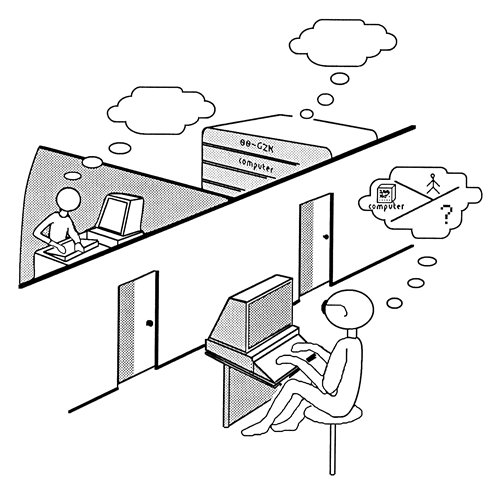 Intelligencia teszt:
	a programunk emberi-e

Turing teszt:
	2 terem - egyikben kérdező, másikban számítógép, vagy ember
	akkor állta ki a program a Turing tesztet, ha a kérdező nem tudja eldönteni a kérdéseire kapott válaszok alapján, hogy a másik szobában ember, vagy számítógép volt.
MI?
Kínai szoba:
	szobában ül egy személy, akinek az ablakon át kínai írásjeleket mutatnak

	egy szabálykönyve van, amiből kikeresi azt az írásjelet, amit lát

	a szabálykönyv alapján ő is felmutat egy jelet
	a látott jel egy kérdés volt, az általa felmutatott jel pedig a válasz

	kérdés: tud-e az illető kínaiul?
MI kérdés
Gyenge MI kérdés (pl.: Turing teszt)
	lehet-e a gépi rendszerek cselekvését úgy alakítani, mintha intelligensek lennének?
	
Erős MI kérdés (pl.: Kínai szoba)
	van-e a tudatosan cselekvő rendszereknek valódi tudatuk?
	filozofikus kérdéseket vet fel:
		mi a tudat?
		mi a gondolkodás?
		mennyire vagyunk determinisztikusak?
MI 4 fő osztálya
emberi módra gondolkodó rendszerek
	(emberként gondolkodást próbál meg utánozni)
	kognitív tudományok, hogyan működik az emberi agy?

emberi módra cselekvő rendszerek
	emberként cselekedni: Turing teszt

racionálisan – ésszerűen gondolkodó rendszerek ≠ emberként gondolkodni
	ésszerűen gondolkodni: formális következtetési szabályok, logika

racionálisan – ésszerűen cselekvő rendszerek
	ésszerűen cselekedni: egy adott feladatot a lehető legjobban megoldani (agent)
	(ez lesz a mi megközelítésünk)
Univerzalitás
számítógépekkel a világ megismerése

1990-es évek eleje

amerikai érettségi tárgyakból minden ismeretet  adatbázis

átlag ismeretanyag a világról
Keresések
Keresések
fontos jellemzők: teljes-e a stratégia, idő- és tárbonyolultság

állapottér meghatározása  gráffal reprezentáljuk a problémát

a gráf csúcsai az egyes állások (állapotok)

kezdőállapotból a végállapotba eljutni a gráfban
Keresések
élek az átmenetek az egyes csúcsok (állapotok) között

a gráf folyamatos megadása  nincs explicit módon megadott gráf

(csak bizonyos részeit figyeljük a gráfnak, állítjuk elő)
No free lunch
„Nincs ingyen ebéd” tétel: Ha korlátozásokkal oldjuk meg a problémát, és nem teljesülnek a korlátozó feltételek, akkor fizetnünk kell érte.
Feladatok
8 királynő

Vízöntő

Hanoi
8 kirakós játék
9 helyen 8 szám

1 üres hely segítségével megfelelő sorrendet kialakítani (tologatni)

9! Lehetőség

n x n-es táblával a probléma exponenciális
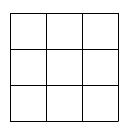 8 kirakós játék
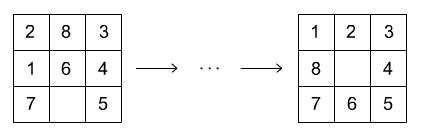 8 kirakós játék
üres helyre egyik szomszédját betolhatjuk – ezt lehet ismételni addig, míg a végállapotig nem jutunk

állapottér meghatározása

gráffal reprezentáljuk a problémát
8 kirakós játék
a gráf csúcspontjai itt is az egyes állások (9!)

élek az átmenetek (áttolások)

ritka gráf, mert a max. szomszédszám: 4
8 kirakós játék
kezdőállapotból (bemenő adat/állás)  végállapotba (kimenő adat/állás)

azaz a kezdőpontból a végpontba eljutni a gráfban

„nincs ingyen ebéd” tétel  ismétléseket figyeljük és ha egy állapot ismétlődik, azt ne vizsgáljuk tovább – ez olcsóbb, de fizetnünk kell érte – ellenőriznünk kell.
(az ábrán az az azonos állapotokat azonos jelek jelölik)
(… pedig a további kifejtésre váró állapotok alatt áll)
Példa
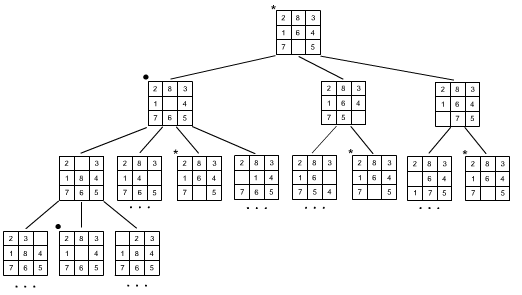 Példa
először a 12, majd a 3, utána a 6, és végül a 9 óránál lévő szomszédot próbálom betolni.

ha egyik levél sem a végállapot még, akkor haladok tovább

addig folytatom, amíg meg nem találom a megoldást, a célállapotot
Vízöntős játék
egy 4 literes, és egy 3 literes korsónk van

cél: a 4 literesben 2 liter víz legyen

nincs mérőedényünk

műveletek, amiket végezhetünk:
	kiönteni
	teletölteni
Vízöntős játék
megoldás:
	a 3 literest megtöltjük
	áttöltjük a 4 literesbe
	a 3 literest újra teletöltjük
	áttöltjük amennyit tudunk a 3 literesből a 4 literesbe (1 liter – a 3 literesben 2 liter marad)
	a 4 literesből kiöntjük a vizet
	a 3 literes tartalmát (2 liter) áttöltjük a 4 literesbe
Vízöntős játék
állapottér: 
		rendezett számkettes (x, y), 
		ahol x a 4 literes korsó taralma (ezért 0 ≤ x ≤ 4), y a 3 literes korsó tartalma (0 ≤ y ≤ 3)

a feltételek miatt összesen 20 különböző érték lehet, azaz 20 csúcsa van a gráfnak

(0,0) kezdőállapotból kell eljutni a (2,0) végállapotba

ismétlődéseket itt is ellenőrizzük
	(az áthúzott állapotokat, már nem vizsgáljuk tovább, mert korábban már előfordultak – hogy hol, azt mutatják az azonos jelölések)
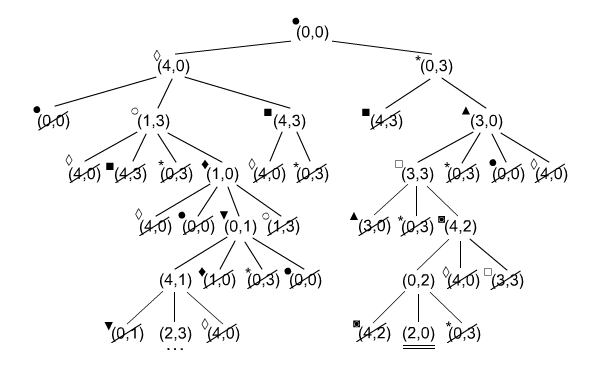 Példa
Hanoi tornyai
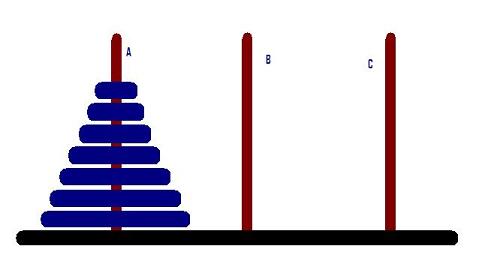 Hanoi tornyai
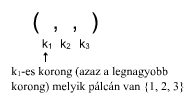 k = 3-ra, azaz három korongra

állapottér reprezentáció: rendezett számhármas
	k1, k2, k3  –  a három korong
	1, 2, 3 számok jelölik a pálcákat

kiindulási állapotból eljutni a végállapotba
		(1,1,1) 	 	(3,3,3)
	(mindhárom korong az első pálcán van 
 mindhárom korong a harmadik pálcán van)
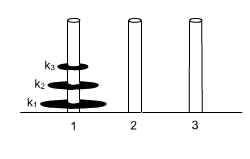 Hanoi tornyai
1 lépésben egy korongot lehet csak átrakni

1 korongot csak egy nálánál nagyobbra rakhatunk át

ha egy szám az adott pozíción szerepel,
 újra előfordulása esetén nem lehet változtatni, csak a legjobboldalibbat, 
azaz azonos előfordulás esetén a legjobboldalibbat változtatom olyanra, ami tőle jobbra nem szerepel(mert kisebbre nem rakhatom) 

	pl. az (1,1,2) állást csak (1,3,2)-re változtathatom (ld. ábra)

szélességben először keres
Példa